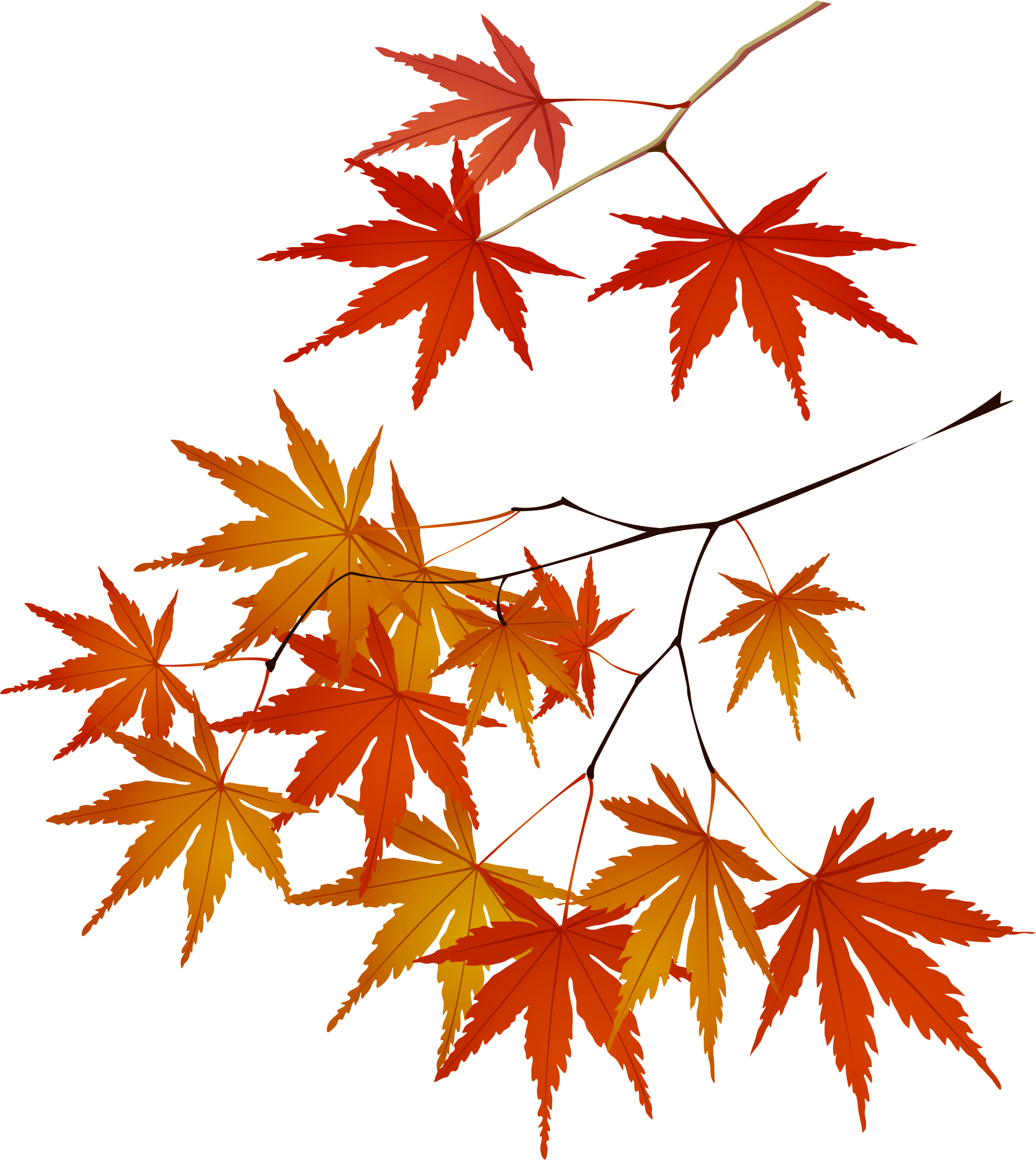 Безопасность при переходе дороги в осенний период
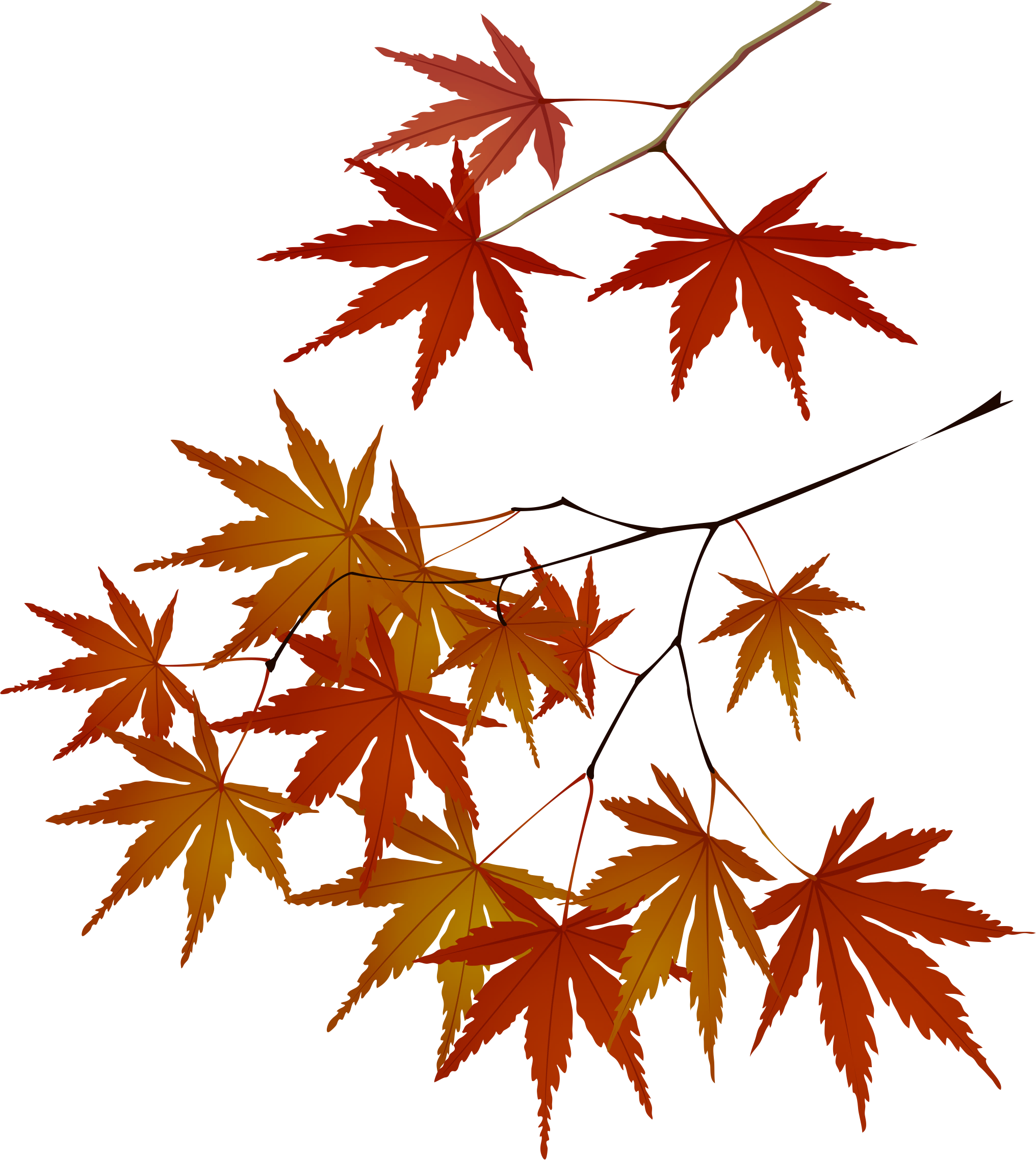 В чём опасность?
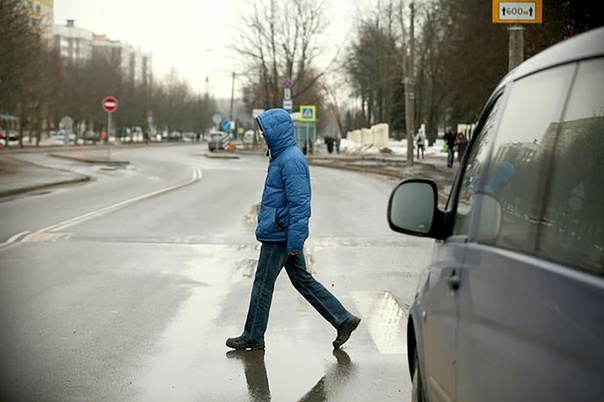 В чём опасность?
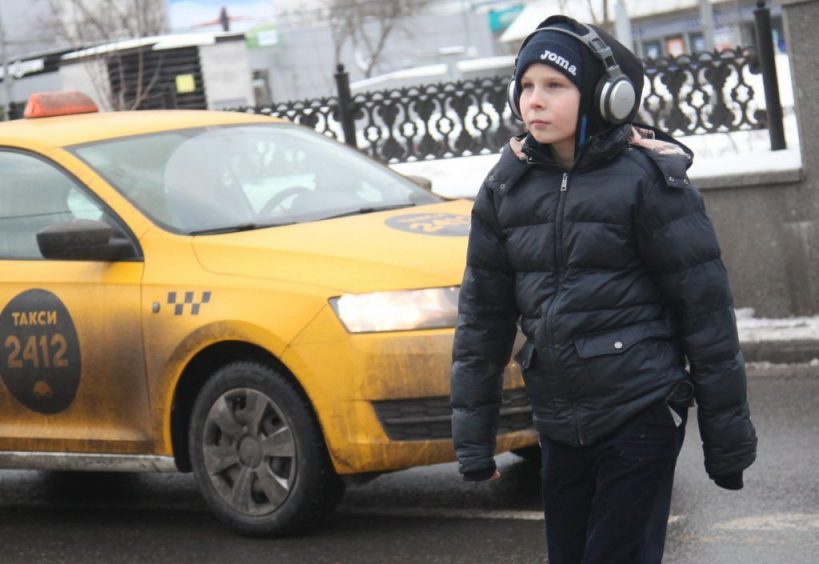 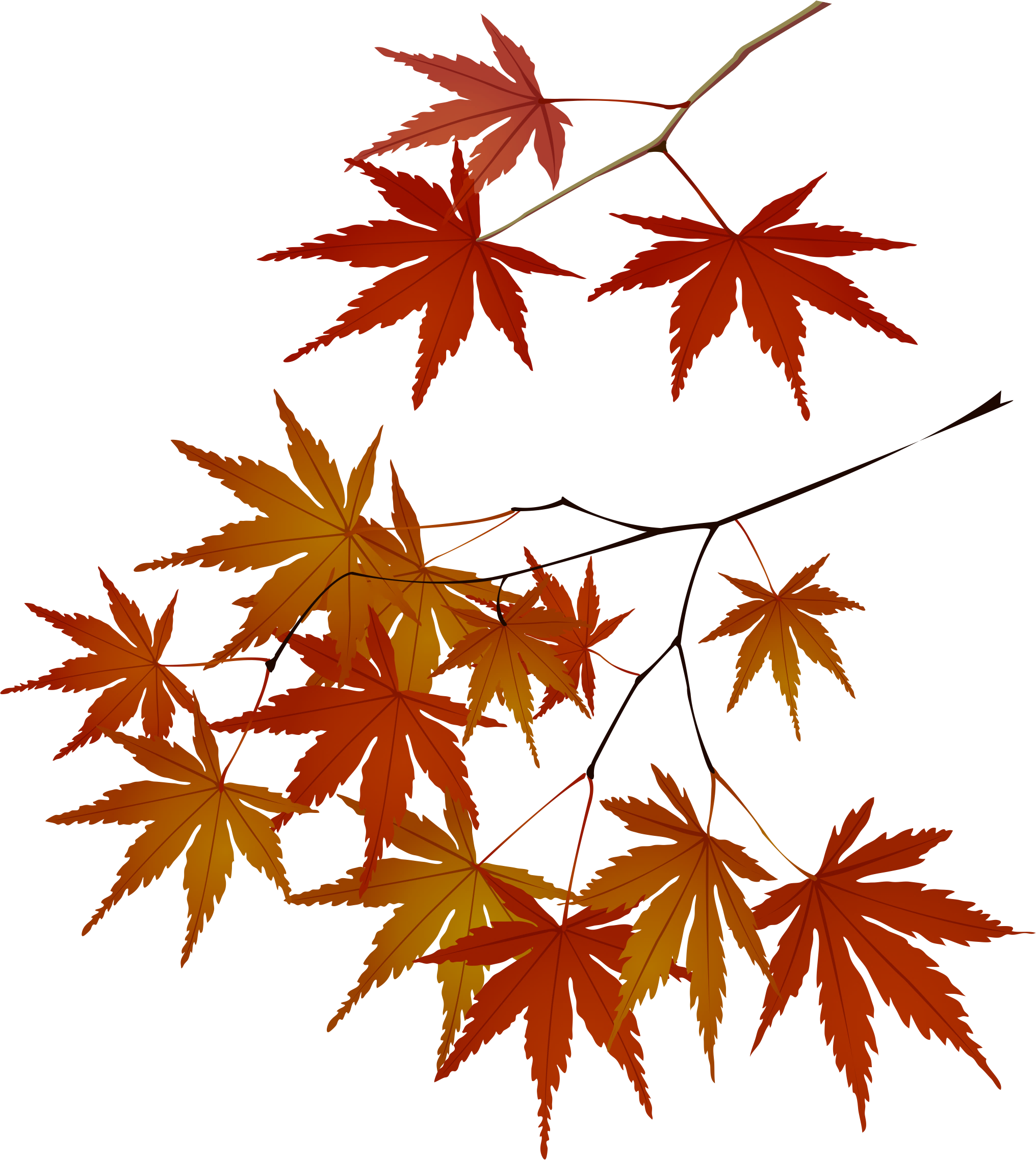 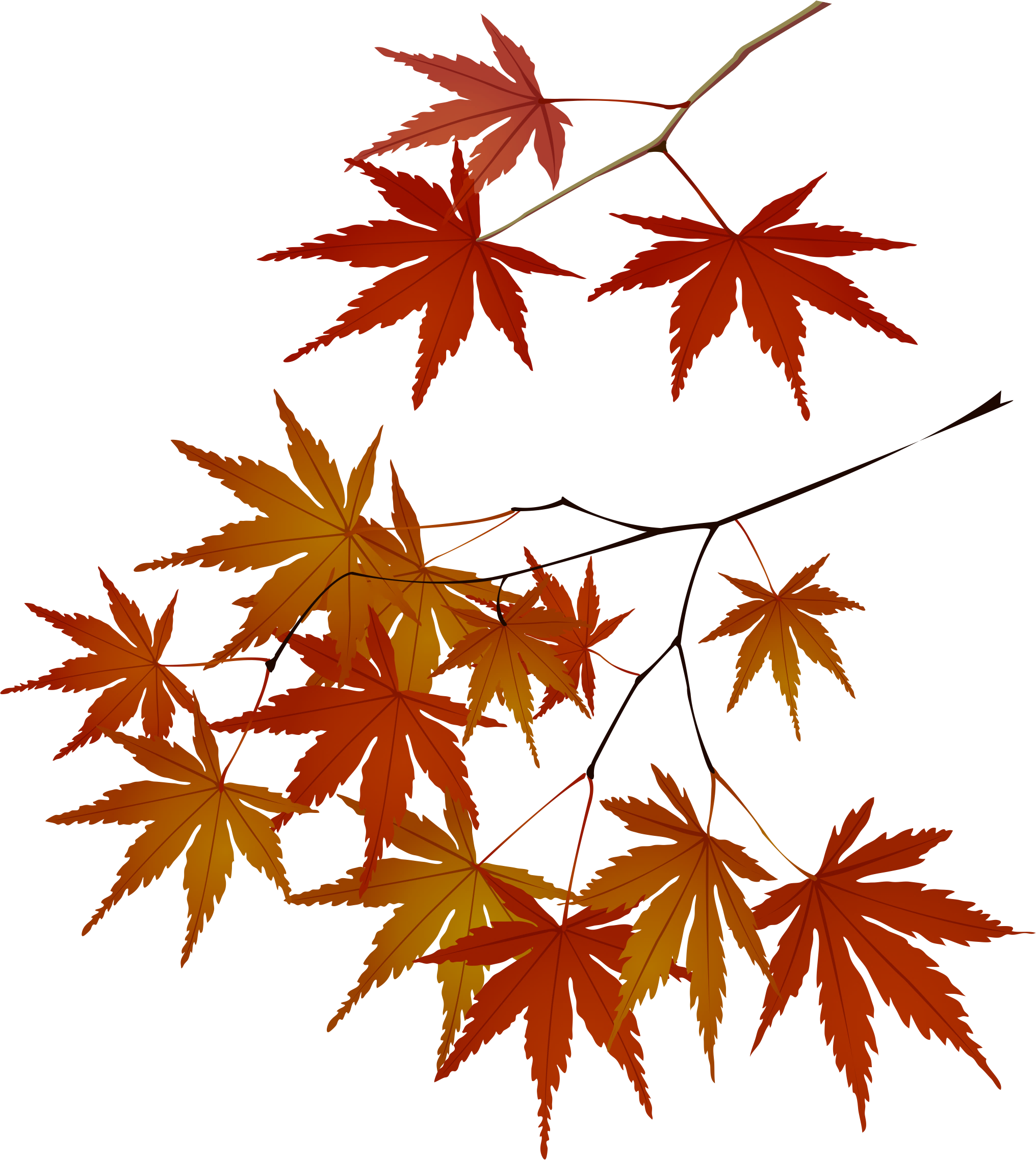 В чём опасность?
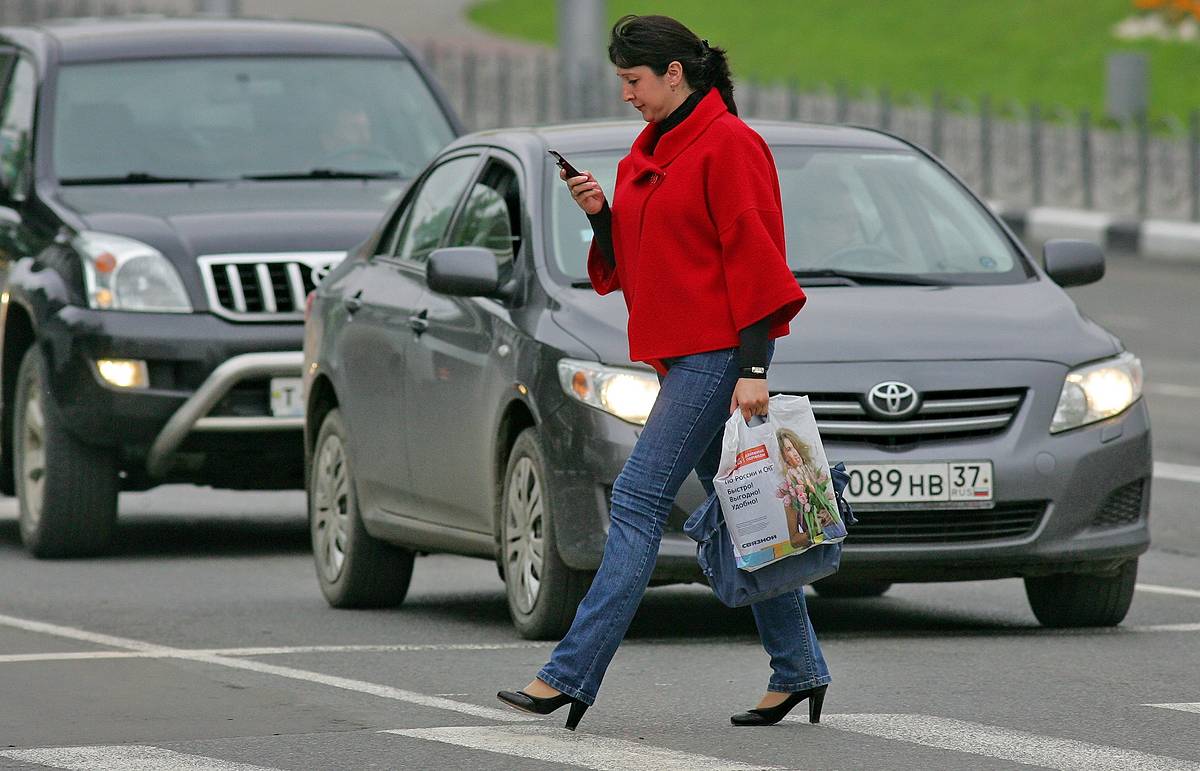 В чём опасность?
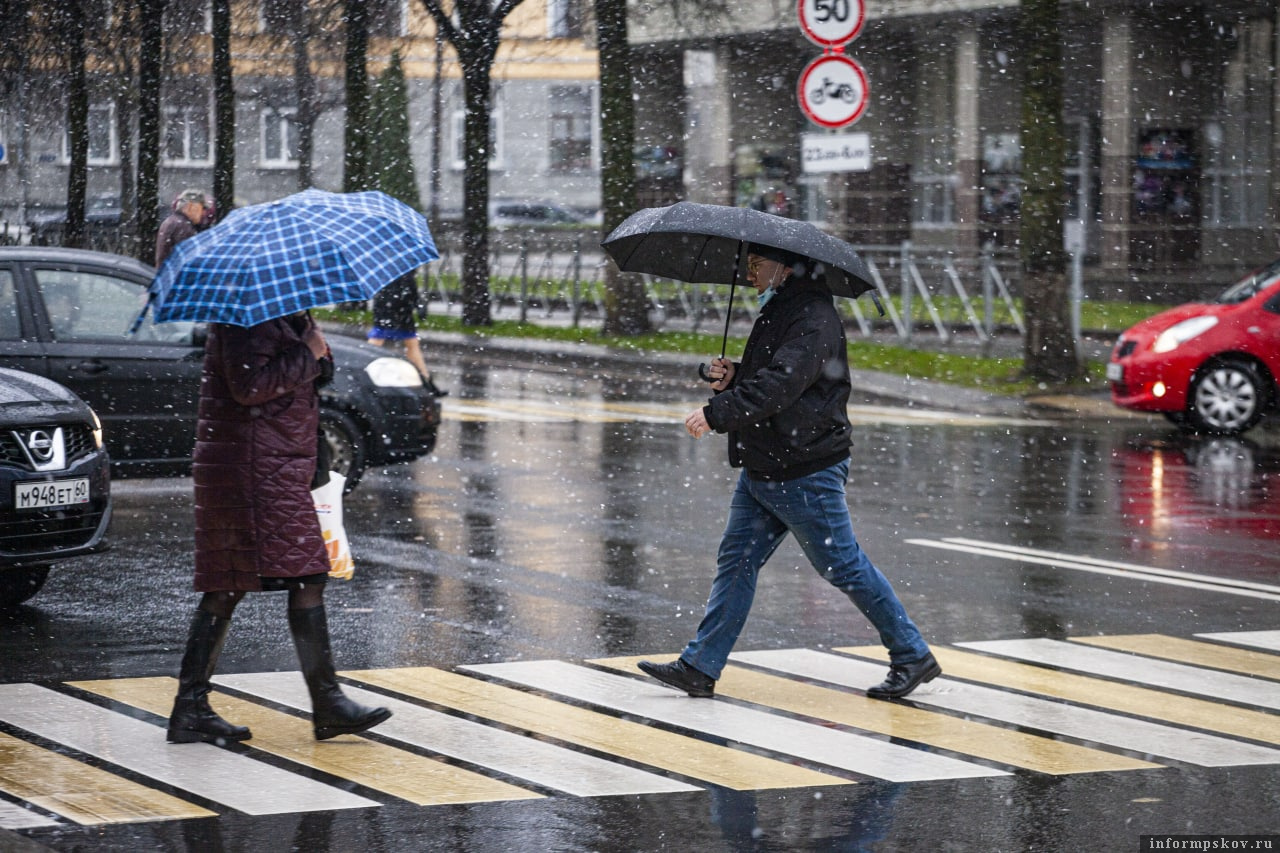 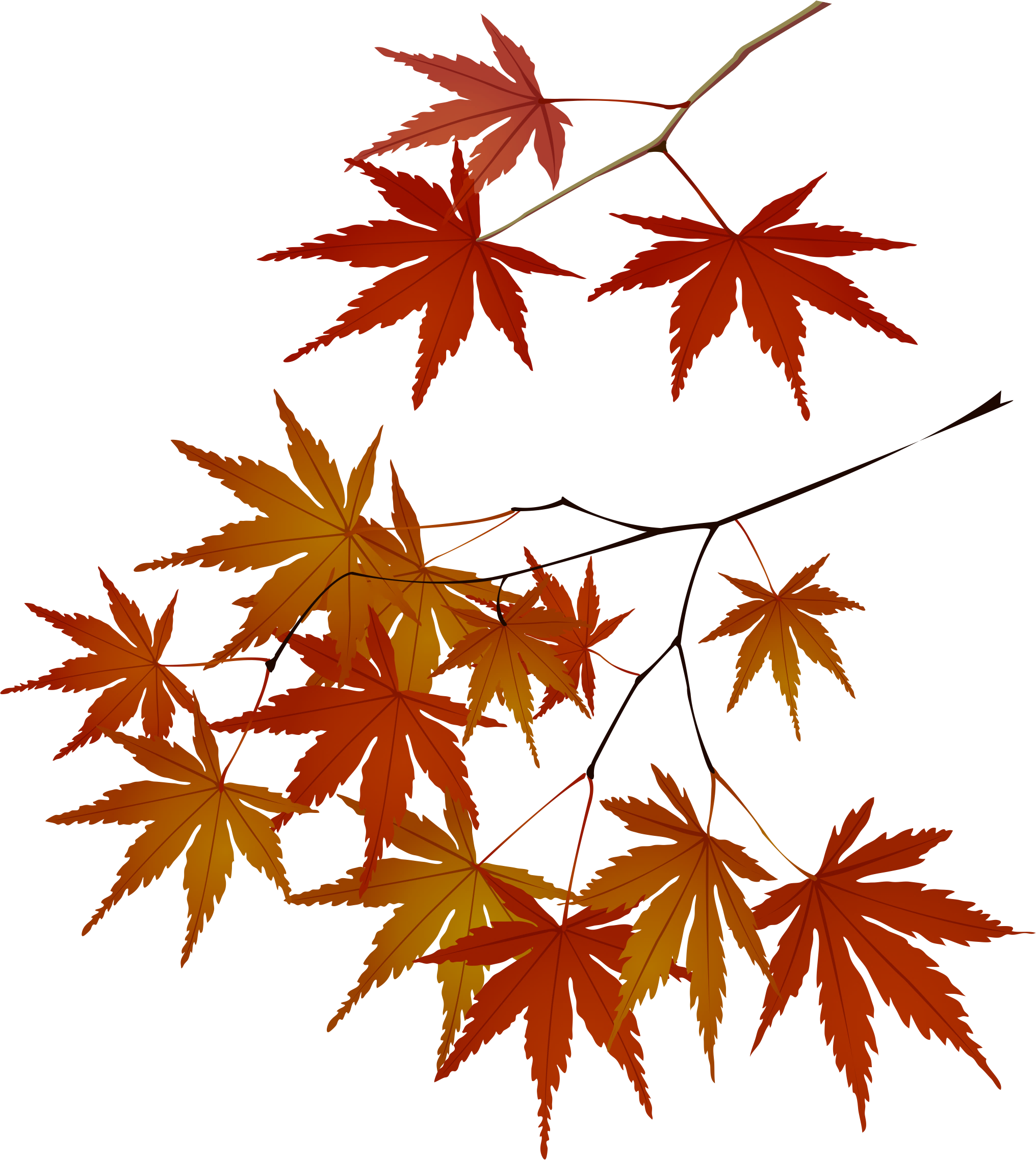 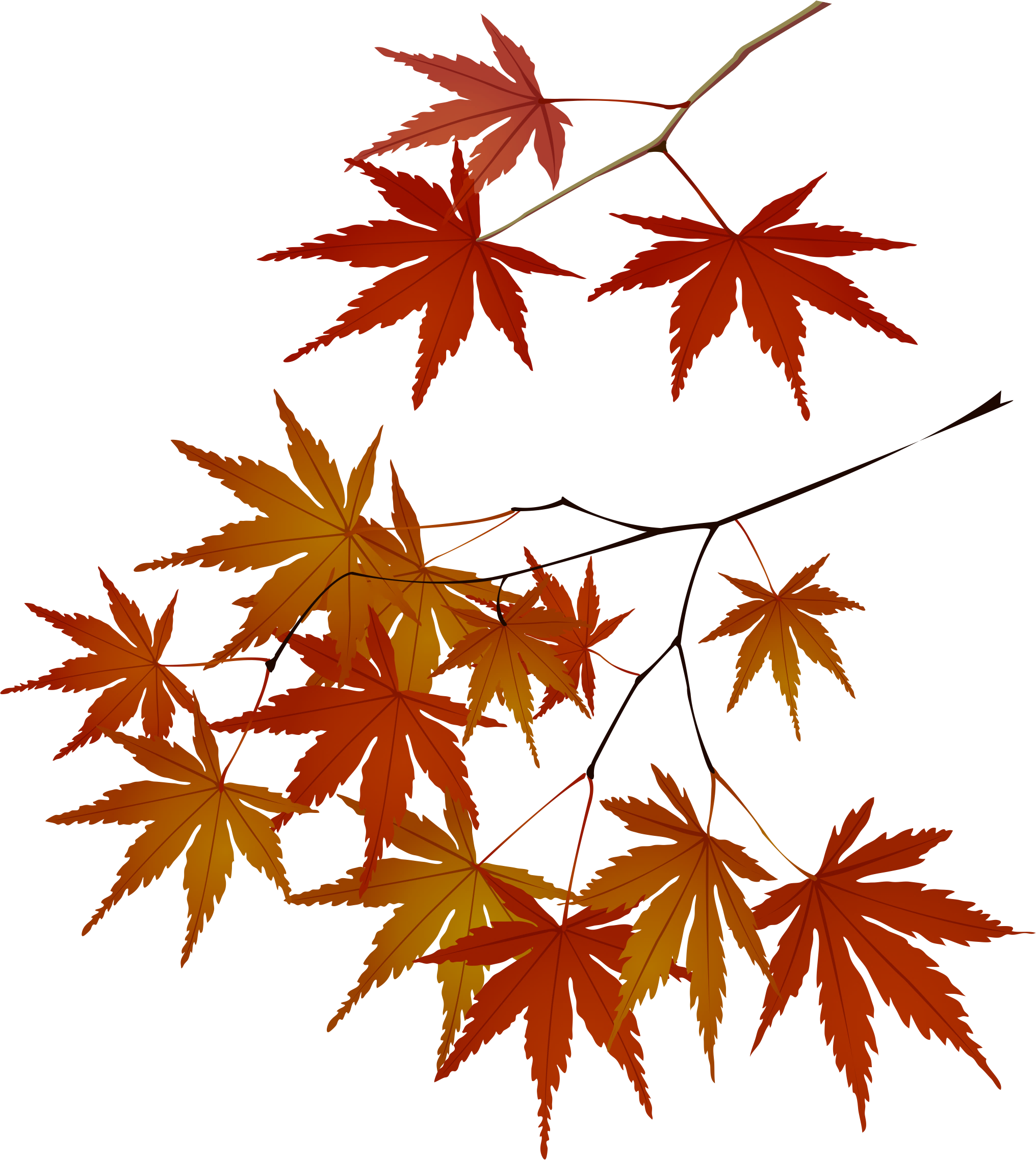 В чём опасность?
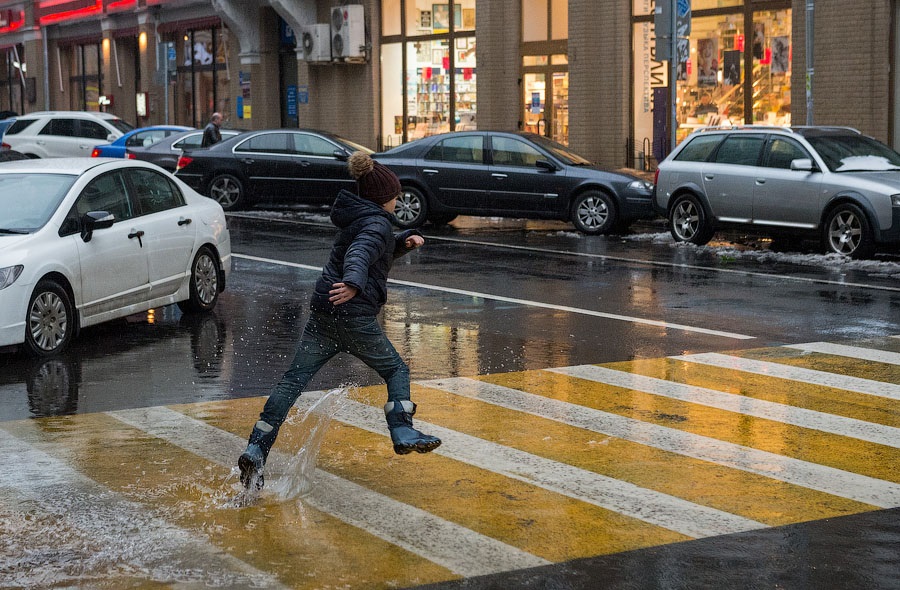 В чём опасность?
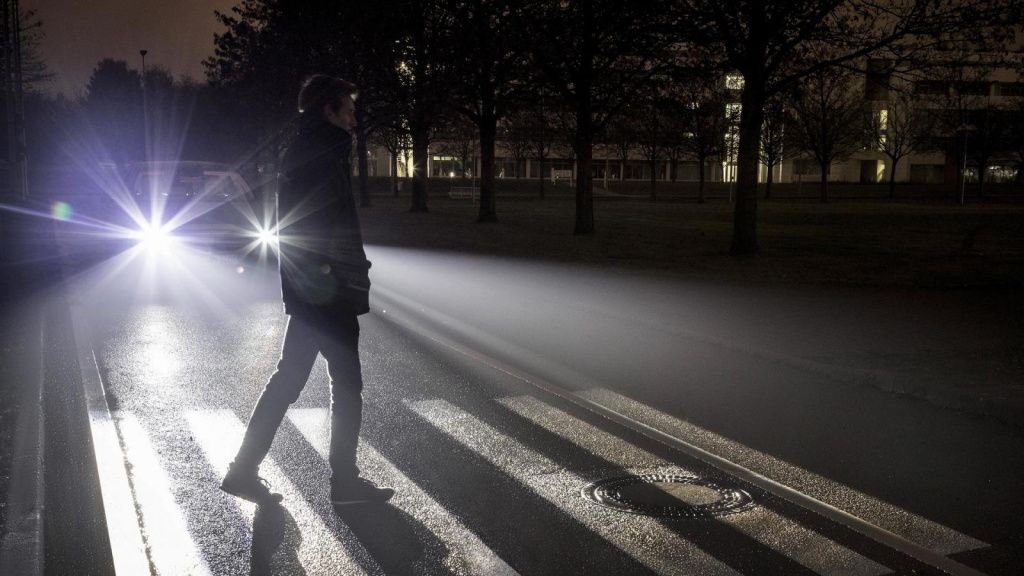 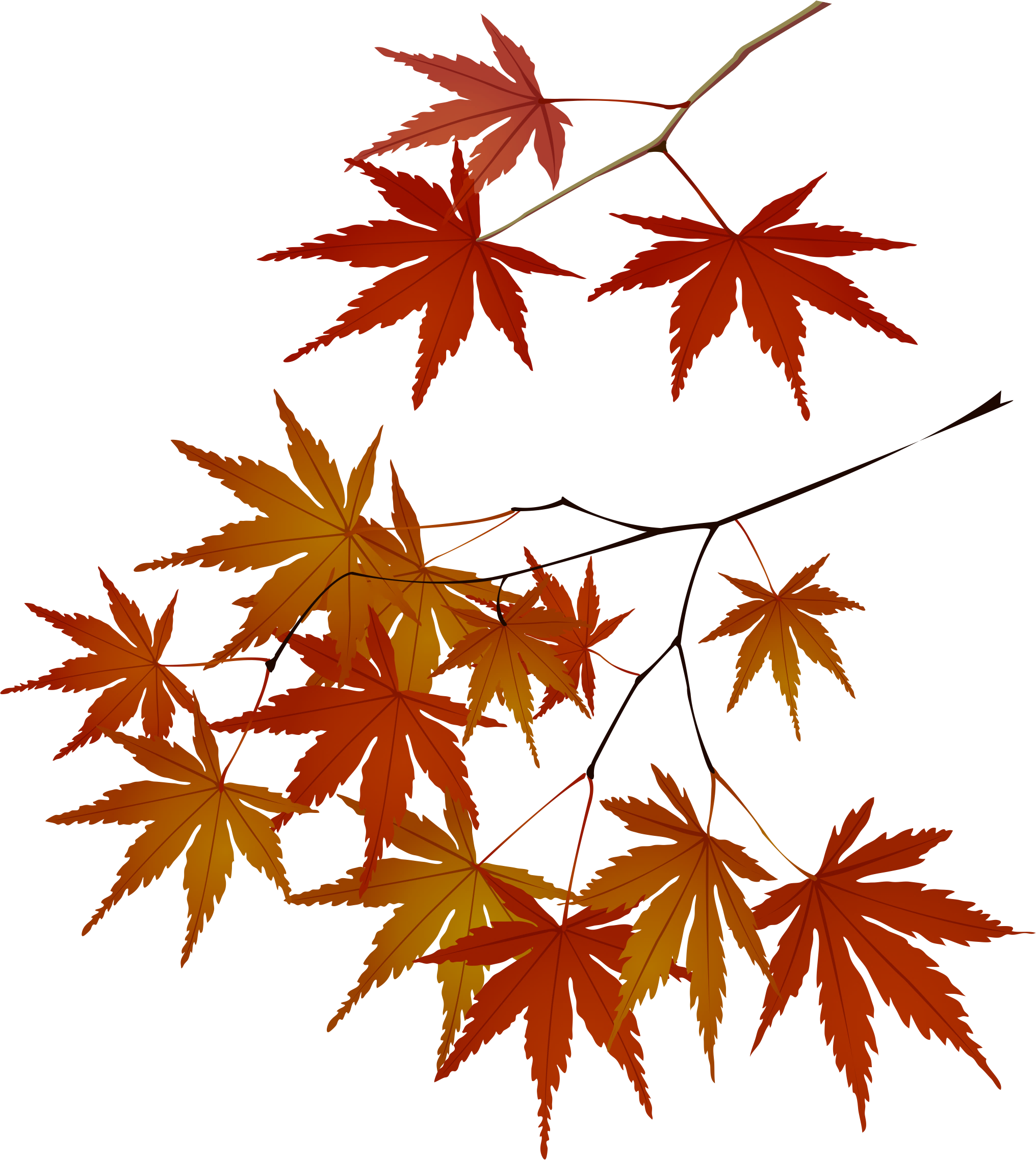 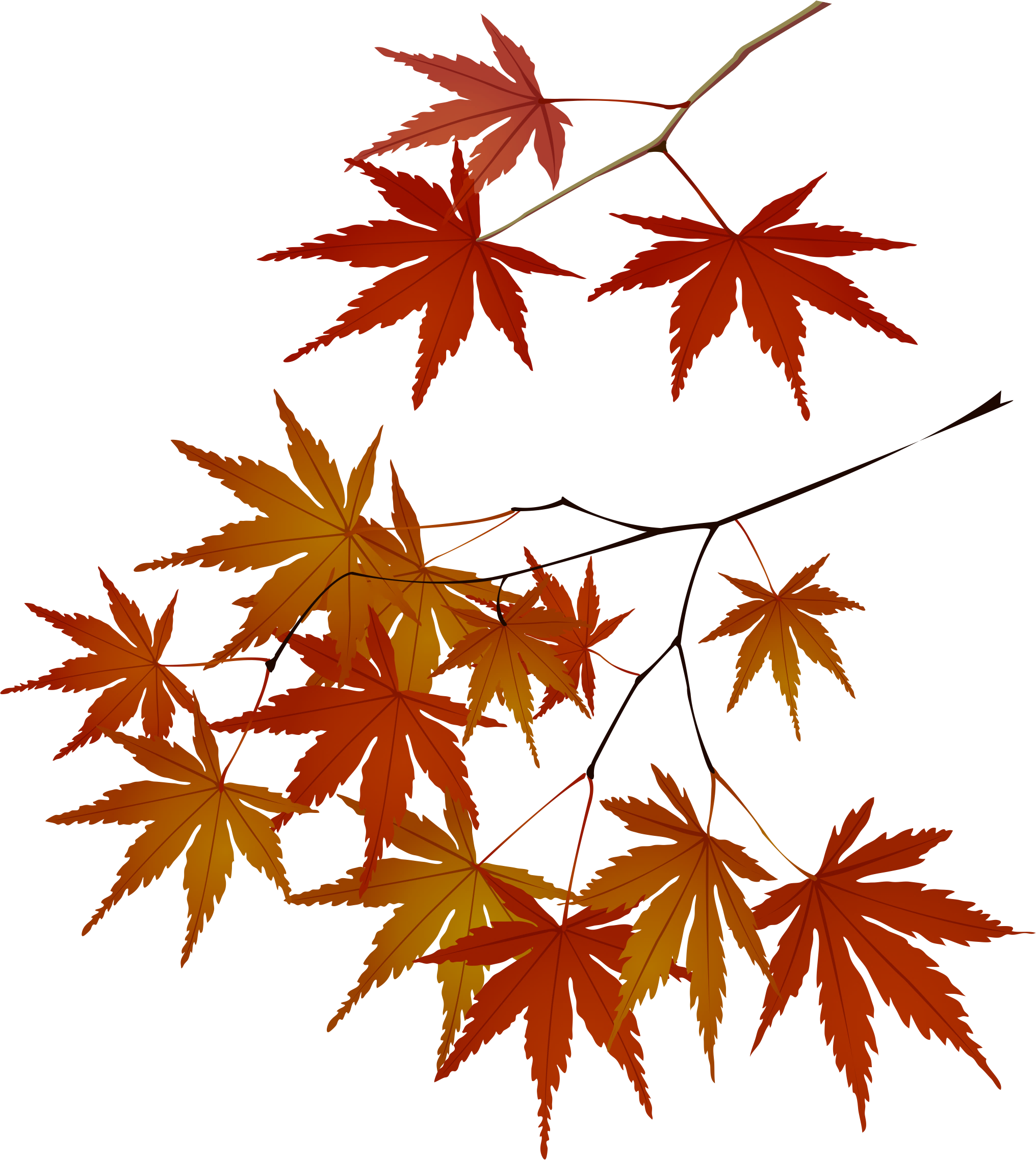 Яркая одежда и световозвращатели – залог безопасности при переходе дороги
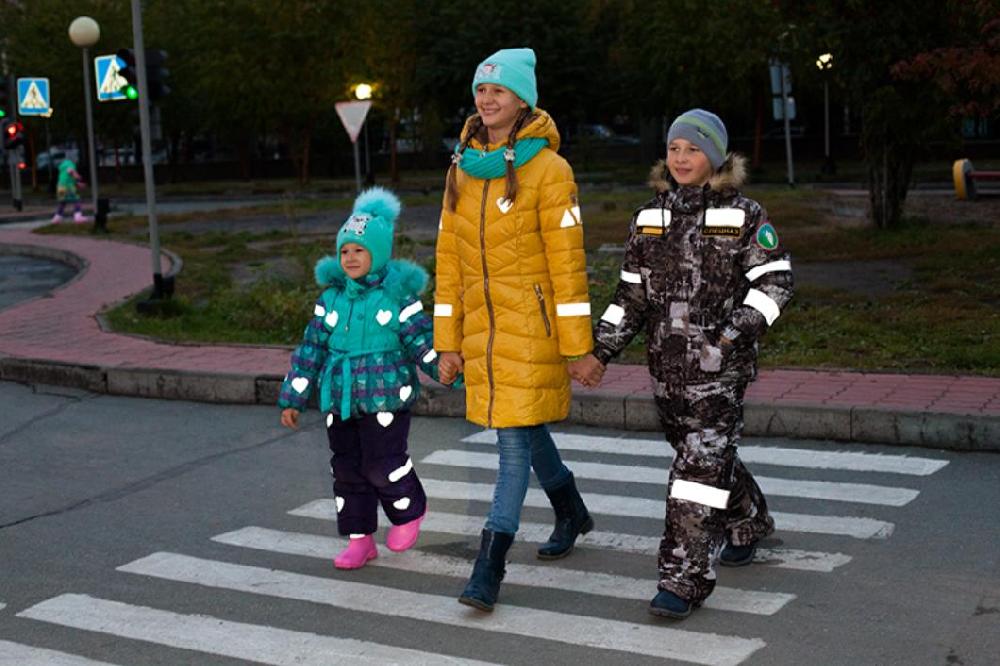 В чём опасность?
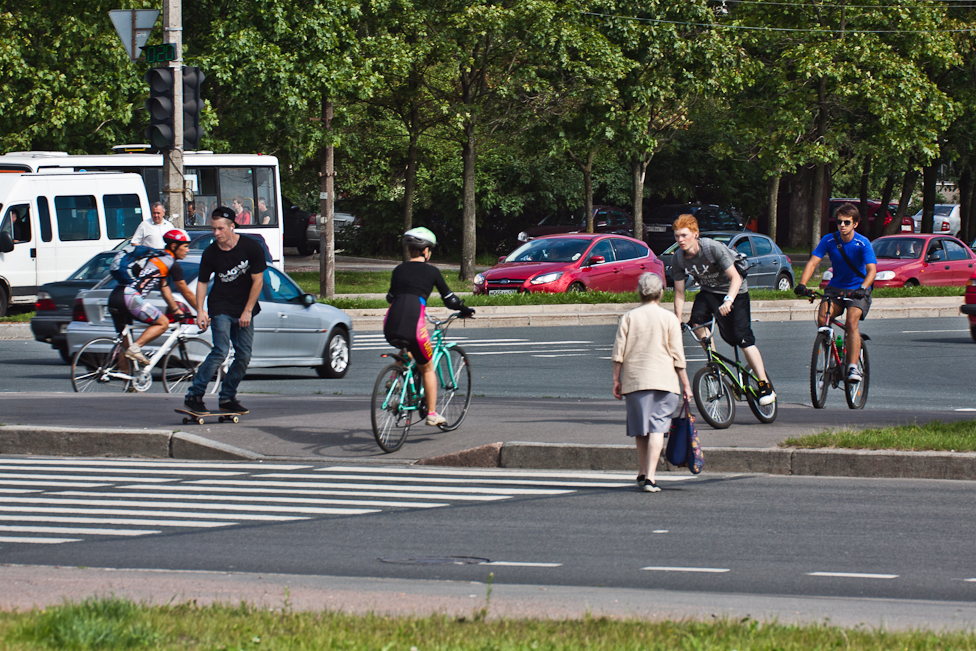 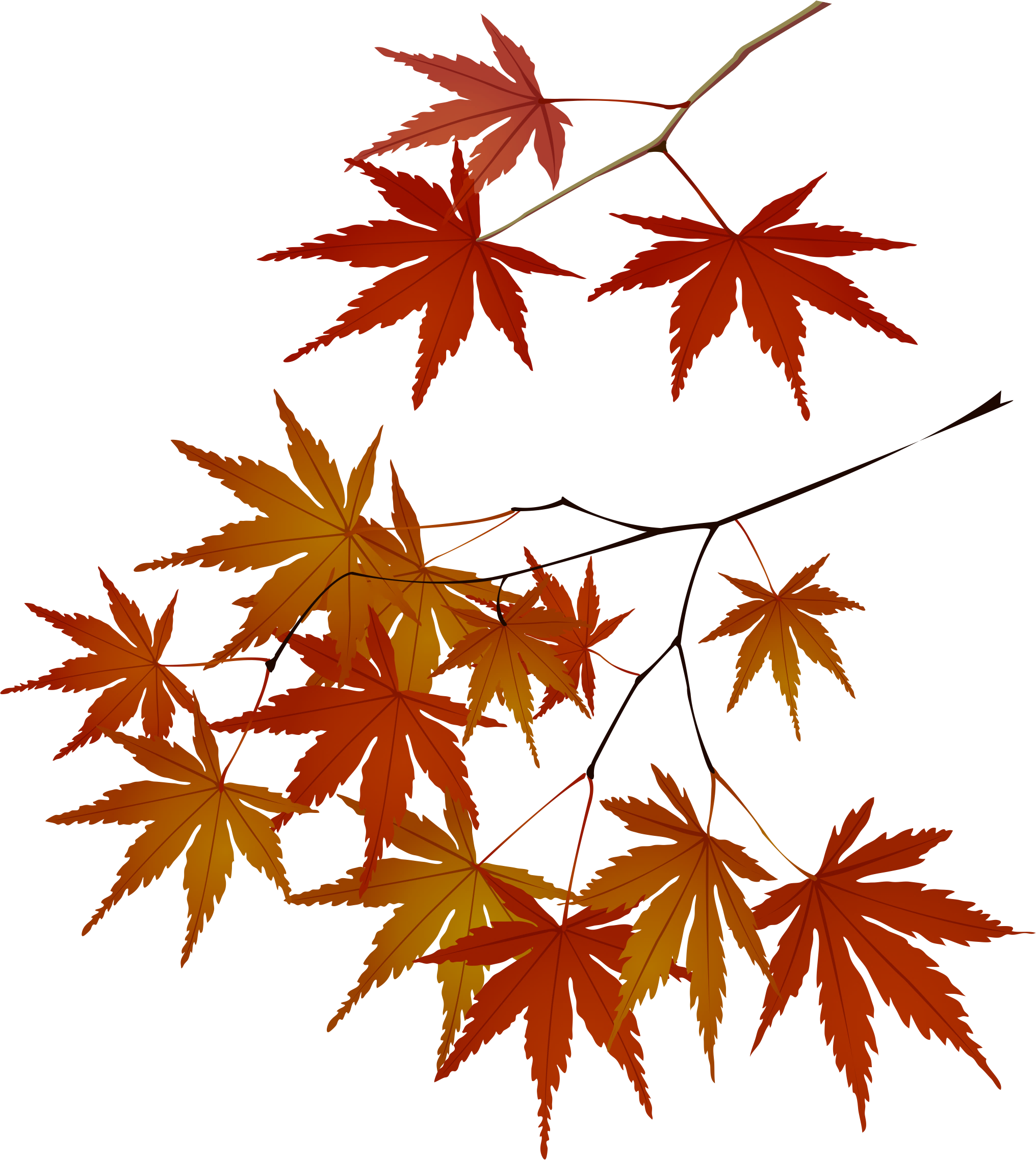 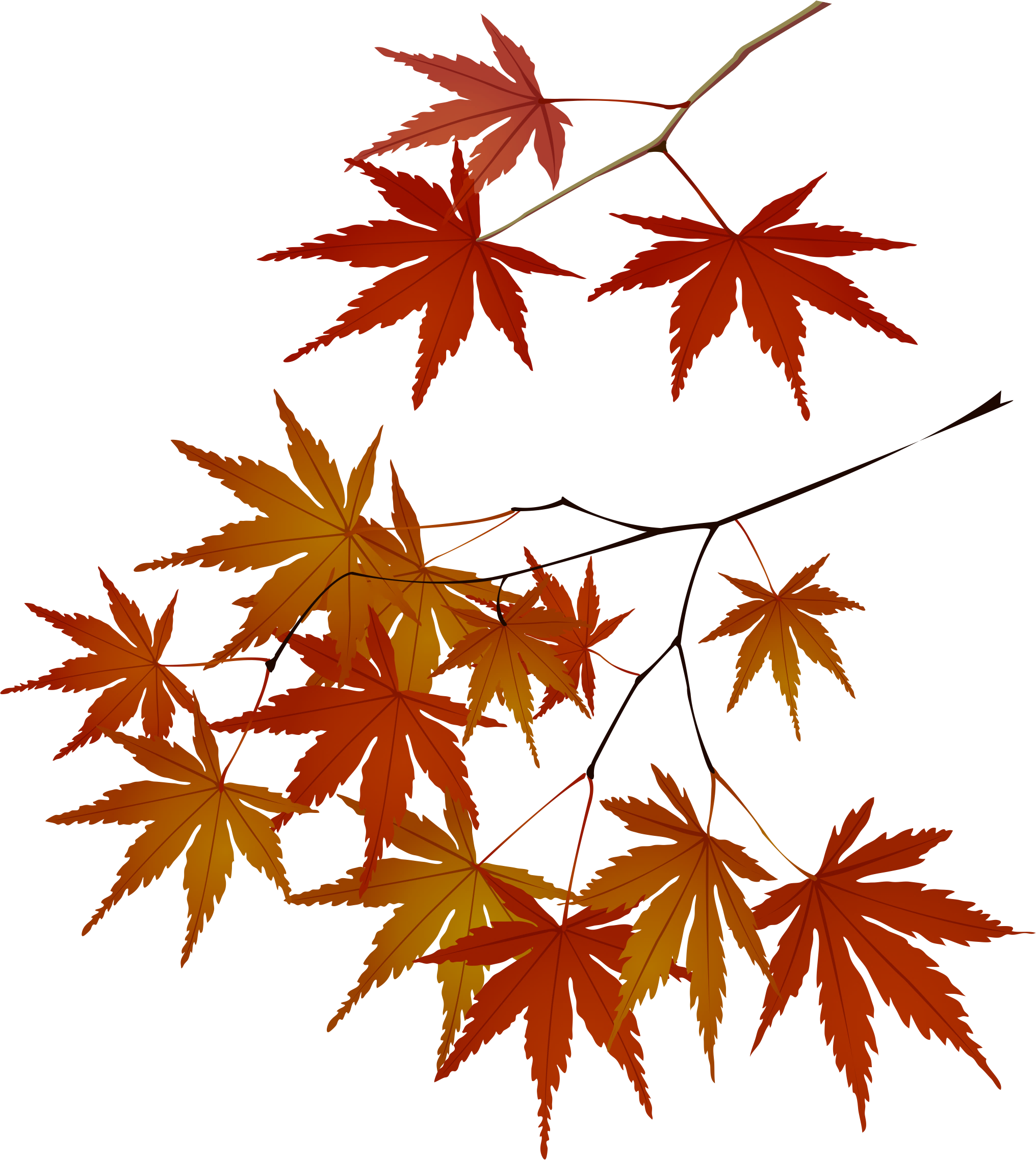 Передвигаться по велосипедной части проезжей части можно только с 14 лет!
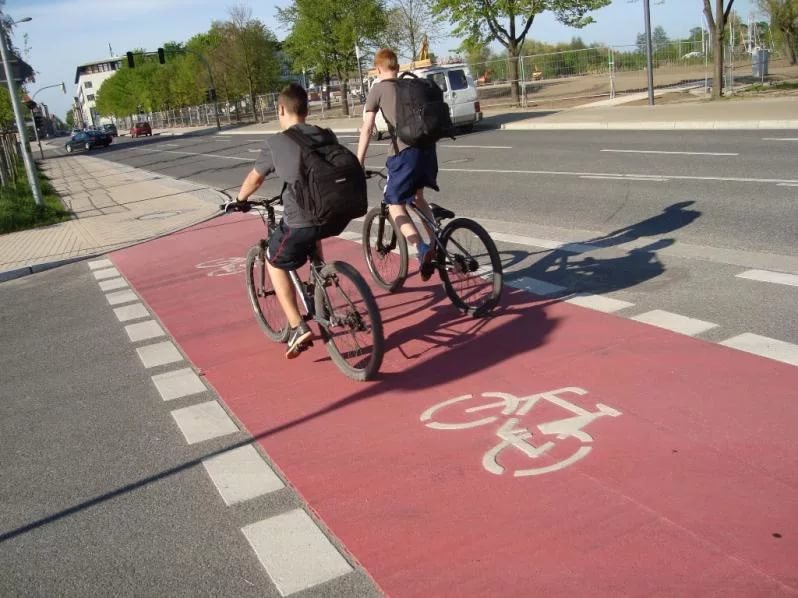 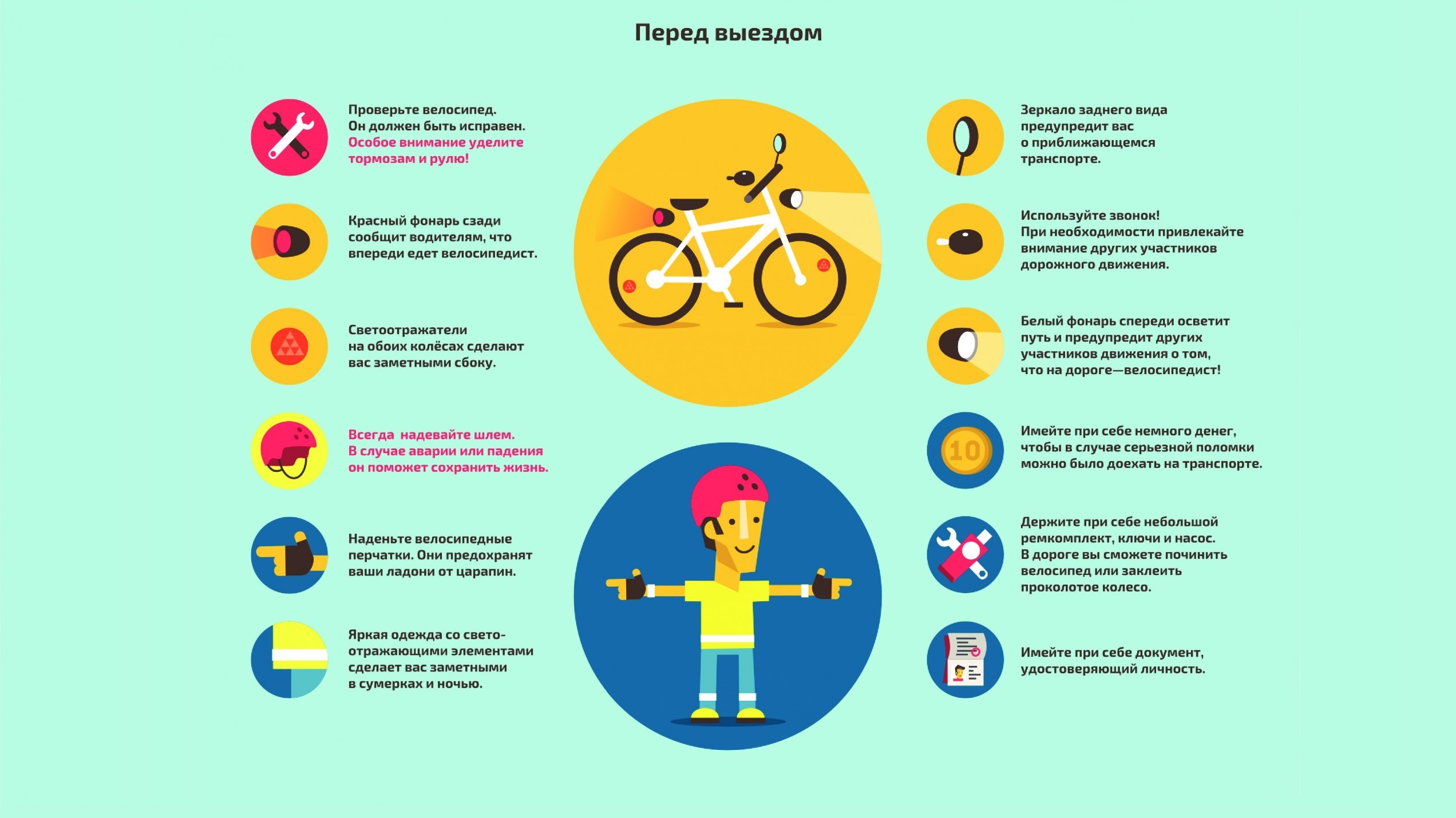 Благодарим за вниманиеИ желаем ВАМ безопасныхдорог!
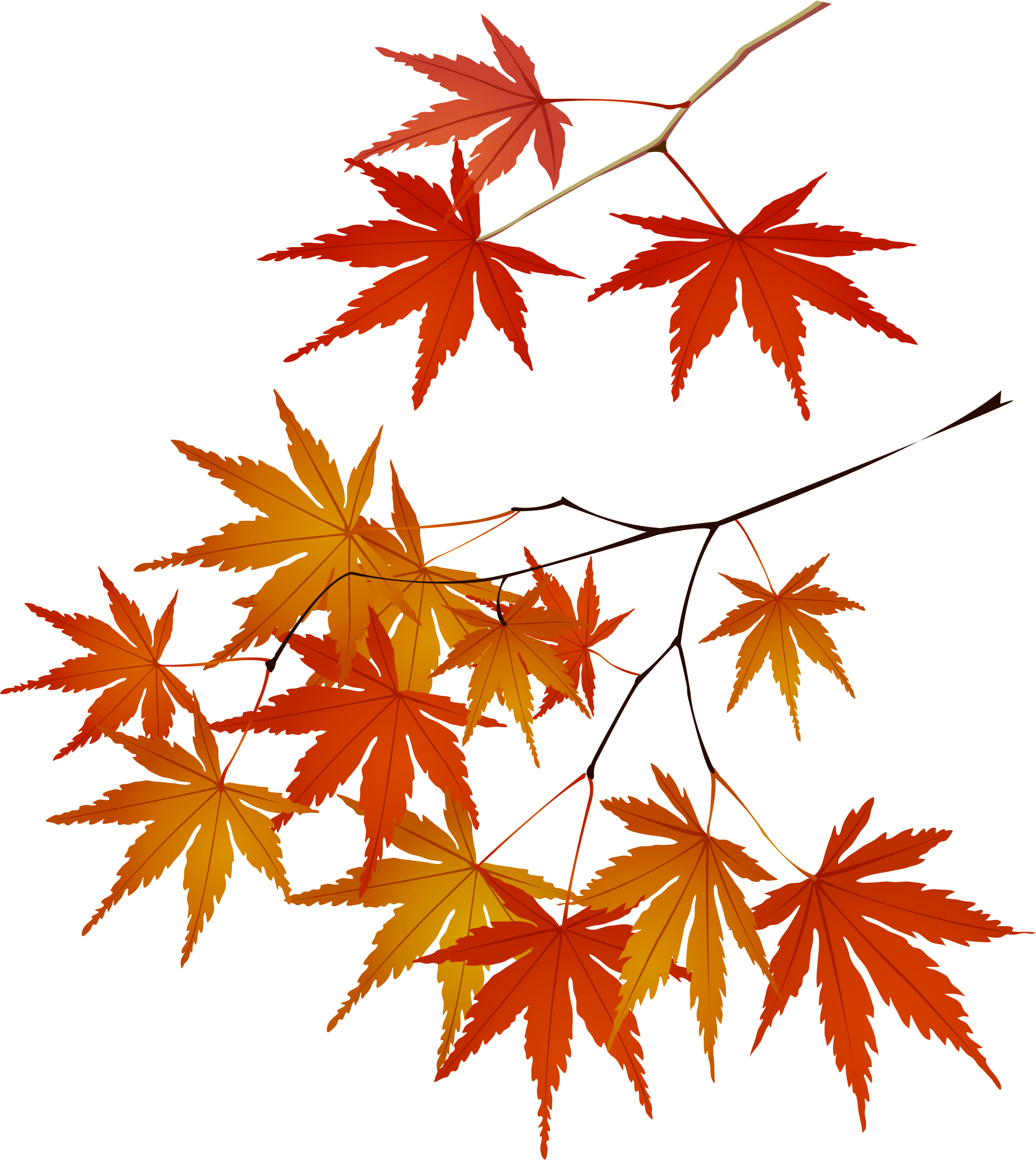